Figure 1. Metaplasticity of E-LTP. (A) Schematic representation depicting the independent but convergent inputs onto ...
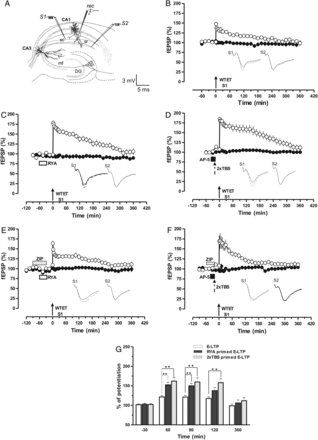 Cereb Cortex, Volume 24, Issue 2, February 2014, Pages 353–363, https://doi.org/10.1093/cercor/bhs315
The content of this slide may be subject to copyright: please see the slide notes for details.
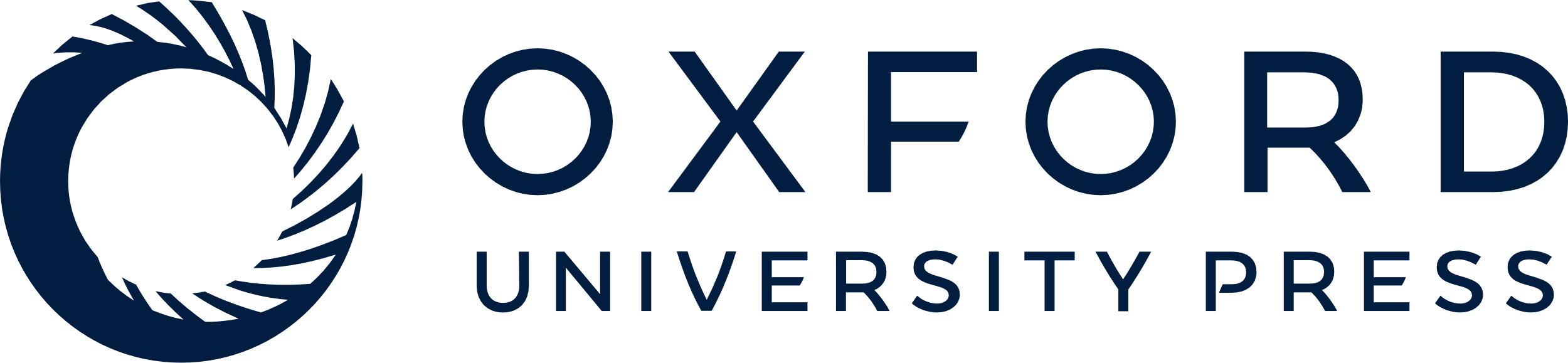 [Speaker Notes: Figure 1. Metaplasticity of E-LTP. (A) Schematic representation depicting the independent but convergent inputs onto pyramidal cells in the CA1 region of a hippocampal slice in vitro. The recording electrode (rec) placed in the stratum radiatum of CA1 records 2 independent fEPSPs elicited by the activation of 2 different inputs S1 and S2 to the same neurons. (B) After recording a stable baseline of 60 min, WTET was applied to synaptic input S1 (open circles) which resulted in a transient LTP lasting 210 min. Baseline potentials recorded from S2 (filled circles) showed stable potentials during the entire recording period (n = 7). (C) Application of ryanodine (RYA ,10 μM) for 30 min, and then washout for 30 min prior to E-LTP induction increased the persistence of E-LTP to 300 min in S1 (open circles) without affecting the baseline responses in S2 (filled circles, n = 7). (D) Bath application of AP-5 (50 µM) for 10 min and priming stimulation by 2xTBS (broken arrow) in the presence of AP-5 followed by the application of WTET 20 min after AP-5 washout resulted in a significantly enhanced E-LTP lasting 300 min (open circles, n = 7). (E) Application of PKMζ inhibitor ZIP (1 µM, hatched box) initially for 30 min and then by co-application with RYA for 30 min prevented the enhanced potentiation and persistence of E-LTP (open circles, n = 7). (F) Experimental design same as of E, but ZIP was applied initially for 30 min and then by co-application with AP-5 (filled square) prevented enhanced potentiation of E-LTP similar to that of E (open circles, n = 7). (G) The bar graph represents the difference in the percentage of potentiation at −30, 60, 90, 120, and 360 min after the induction of E-LTP and RYA or 2xTBS primed E-LTP. The asterisk in 60, 90, and 120 min represents statistically significant potentiation (**P < 0.01) with the compared group. Single arrow represents weak tetanization (WTET) applied for inducing E-LTP. Insets show averages of analog traces recorded from synaptic input S1 and S2, 30 min before (dotted line), 30 min after (hatched line), and 6 h after (continuous line) the induction of corresponding plasticity, respectively. Error bars indicate SEM. Calibration bar for all analog sweeps: 3 mV/5 ms.


Unless provided in the caption above, the following copyright applies to the content of this slide: © The Author 2012. Published by Oxford University Press. All rights reserved. For Permissions, please e-mail: journals.permissions@oup.com]
Figure 2. Primed E-LTP and STC. (A) Priming of E-LTP by bath application of RYA (10 μM) for 30 min, followed by a ...
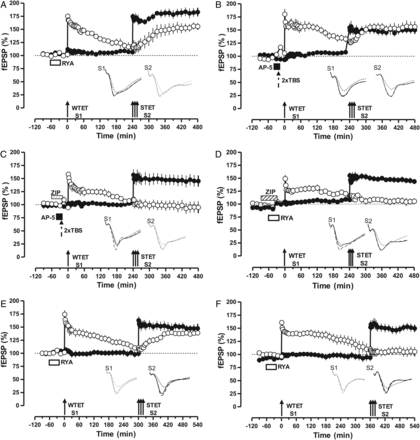 Cereb Cortex, Volume 24, Issue 2, February 2014, Pages 353–363, https://doi.org/10.1093/cercor/bhs315
The content of this slide may be subject to copyright: please see the slide notes for details.
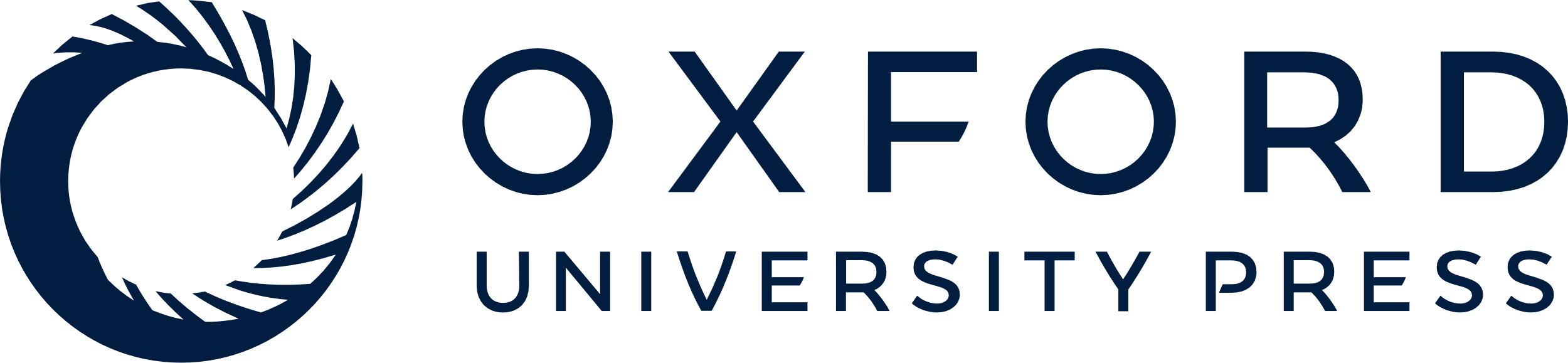 [Speaker Notes: Figure 2. Primed E-LTP and STC. (A) Priming of E-LTP by bath application of RYA (10 μM) for 30 min, followed by a washout for 30 min prior to E-LTP (open circles) induction and subsequent induction of L-LTP (filled circles) in S2 at 240 min. Primed E-LTP was transformed into L-LTP expressing STC (n = 7). (B) Experimental design as of A but priming was carried with synaptic activation by 2xTBS in the presence of AP-5. Similar to A, the E-LTP in S1 (open circles) was transformed to L-LTP (n = 7). (C and D) Priming of E-LTP by bath application of RYA or synaptic activity in presence of ZIP (1 µM) prevented tagging interactions within the interval of 240 min (C, n = 7, D, n = 7). (E) Priming of E-LTP by bath application of RYA (10 μM) for 30 min, followed by a washout for 30 min prior to E-LTP (open circles) induction and subsequent induction of L-LTP (filled circles) in S2 at 300 min. Primed E-LTP was transformed into L-LTP expressing STC (n = 7). (F) Experimental design same as in (E) but STET was delivered at 360 min for inducing L-LTP (filled circles). Here no STC was observed (n = 7). Symbols and traces as in Figure 1. In addition triplets of arrows represent strong tetanization for inducing L-LTP and continuous line in the insets represents traces recorded at 8 h.


Unless provided in the caption above, the following copyright applies to the content of this slide: © The Author 2012. Published by Oxford University Press. All rights reserved. For Permissions, please e-mail: journals.permissions@oup.com]
Figure 3. Metaplasticity alters the molecular mechanisms of synaptic tags. (A) Priming and order of induction of E-LTP ...
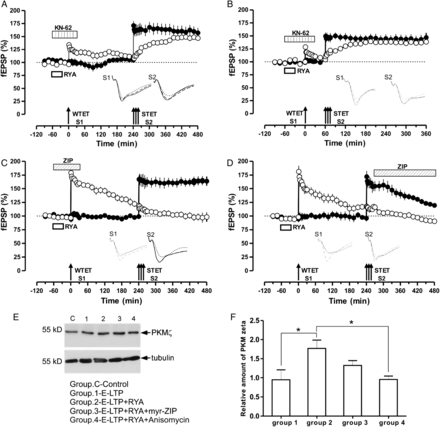 Cereb Cortex, Volume 24, Issue 2, February 2014, Pages 353–363, https://doi.org/10.1093/cercor/bhs315
The content of this slide may be subject to copyright: please see the slide notes for details.
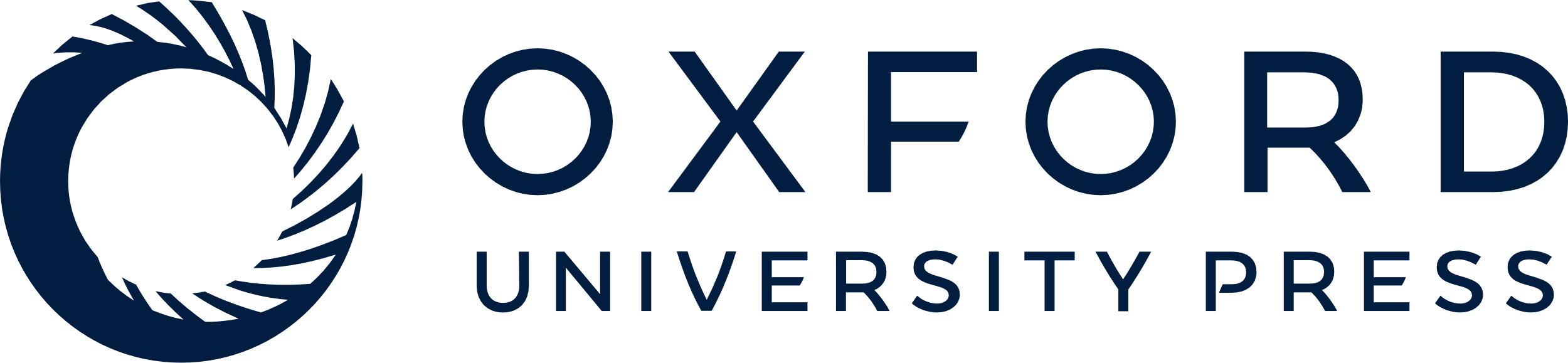 [Speaker Notes: Figure 3. Metaplasticity alters the molecular mechanisms of synaptic tags. (A) Priming and order of induction of E-LTP in S1 (open circles) and L-LTP in S2 (filled circles) is equivalent to Figure 2A, except that the CaMKII inhibitor KN-62 (5 µM) was applied during priming and then for the next 1 h. CaMKII inhibition did not prevent STC in a late tagging interval of 240 min (n = 7). (B) Experiment similar to A except that STET was applied to S2 at 60 min. In an early tagging interval of 60 min also, STC was intact (n = 7). (C) Application of the PKMζ inhibitor ZIP (1 µM) during RYA priming and during WTET interfered with STC (n = 8). (D) The experimental design was same as of (C), except that ZIP was applied 30 min after the induction of L-LTP and up to the end of the recordings. PKMζ inhibition not only prevented the maintenance of L-LTP in S2 (filled circles) but also captured the processes of primed E-LTP (open circles) (n = 7). (E) Western blot analysis of hippocampal slices revealed a higher expression of PKMζ in the RYA-primed E-LTP induced group (Group 2) in comparison to control conditions (Group C), E-LTP induced group (Group 1) and RYA-primed E-LTP in the presence of the anisomycin group (Group 4). Although the application of myr-ZIP together with RYR priming and E-LTP inhibited PKMζ function as seen in Figure 3C, it had no effect on the expression rate of PKMζ (Group 3). (F) Histogram representing relative amount of PKMζ in E-LTP (Group 1), RYA-primed E-LTP (Group 2), RYA-primed E-LTP and PKMζ-inhibited (Group 3) and RYA-primed E-LTP and protein synthesis inhibited group (Group 4). The values of the individual groups were calculated in relation to the control group while tubulin serves as a loading control. Each bar represents mean ± SEM of analysis of 5 blots per group (*P < 0.05). Symbols and traces as in Figure 2.


Unless provided in the caption above, the following copyright applies to the content of this slide: © The Author 2012. Published by Oxford University Press. All rights reserved. For Permissions, please e-mail: journals.permissions@oup.com]
Figure 4. Priming creates long lasting synaptic tags. (A and B) DP (1 Hz, 250 pulse low-frequency stimulation) was ...
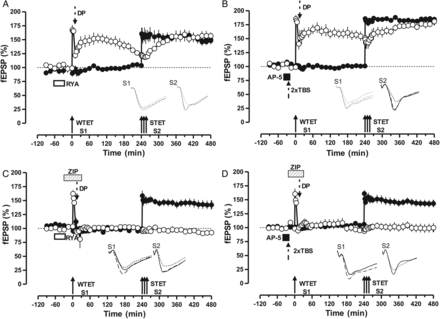 Cereb Cortex, Volume 24, Issue 2, February 2014, Pages 353–363, https://doi.org/10.1093/cercor/bhs315
The content of this slide may be subject to copyright: please see the slide notes for details.
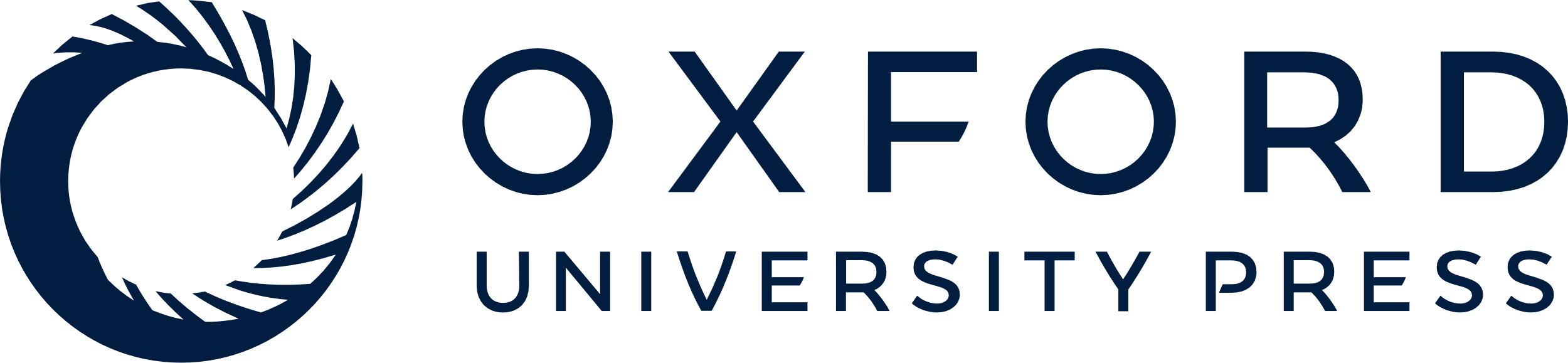 [Speaker Notes: Figure 4. Priming creates long lasting synaptic tags. (A and B) DP (1 Hz, 250 pulse low-frequency stimulation) was applied 5 min after the induction of RYA or synaptically primed E-LTP. Primed E-LTP was resistant to DP (open circles), leaving the synaptic tag intact resulting in effective STC (A, n = 6, B, n = 7). (C and D) The experimental design was same as that of (A) and (B), but with the exception that DP stimulation was delivered during the inhibition of PKMζ. In both experiments, the depotentiated E-LTP was unable to regain its initial potentiation and subsequent tagging (open circles, C, n = 7, D, n = 7). Downward broken arrow represents the time point of DP stimulation. Symbols and traces as in Figure 3.


Unless provided in the caption above, the following copyright applies to the content of this slide: © The Author 2012. Published by Oxford University Press. All rights reserved. For Permissions, please e-mail: journals.permissions@oup.com]
Figure 5. A scheme representing how metaplasticity promotes LTP associativity across time. (A and B). In normal, ...
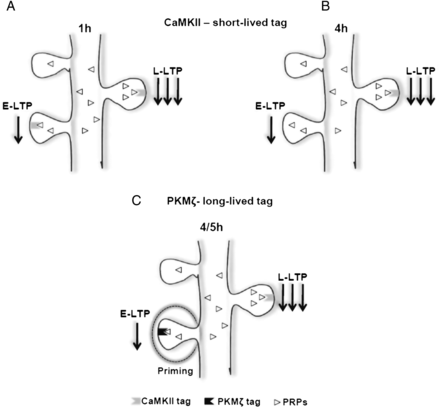 Cereb Cortex, Volume 24, Issue 2, February 2014, Pages 353–363, https://doi.org/10.1093/cercor/bhs315
The content of this slide may be subject to copyright: please see the slide notes for details.
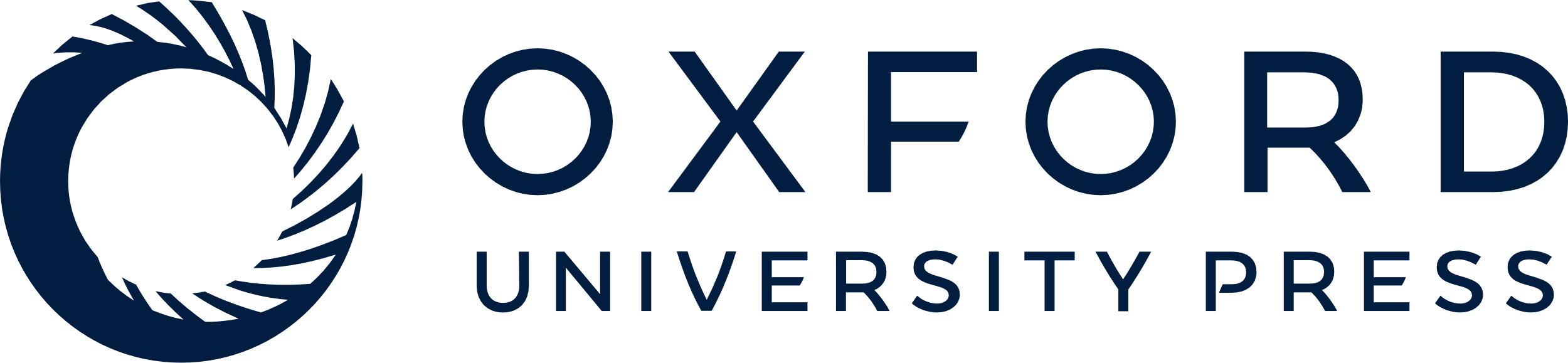 [Speaker Notes: Figure 5. A scheme representing how metaplasticity promotes LTP associativity across time. (A and B). In normal, compartment-restricted STC (non-primed STC), induction of E-LTP marks synapses with a CaMKII-mediated tag (gray) (Sajikumar et al. 2007; Redondo et al. 2010) that can last up to 60 min. A 60 min interval is an effective time period for the capture of plasticity factors such as PKMζ (open triangles) from a strongly tetanized, nearby input, that supplies plasticity factors. A 4 h interval between the induction of E-LTP and L-LTP does not promote STC, because the CaMKII-mediated tag has already disappeared. Thus the CaMKII-mediated tag is a short-lived tag, since it can mediate associative interactions only over an interval of 60 min. (C) In metaplasticity enabled STC (primed-STC), the molecular mechanism of the synaptic tag is altered from CaMKII to PKMζ (black), which enables those synapses to capture plasticity factors (open triangles) from a nearby synaptic input across 4–5 h. The PKMζ-mediated tag is a “long-lived tag” since it can mediate associative interactions over a longer period.


Unless provided in the caption above, the following copyright applies to the content of this slide: © The Author 2012. Published by Oxford University Press. All rights reserved. For Permissions, please e-mail: journals.permissions@oup.com]